IDEAInternational Dialogue for the Evaluation of Allergens
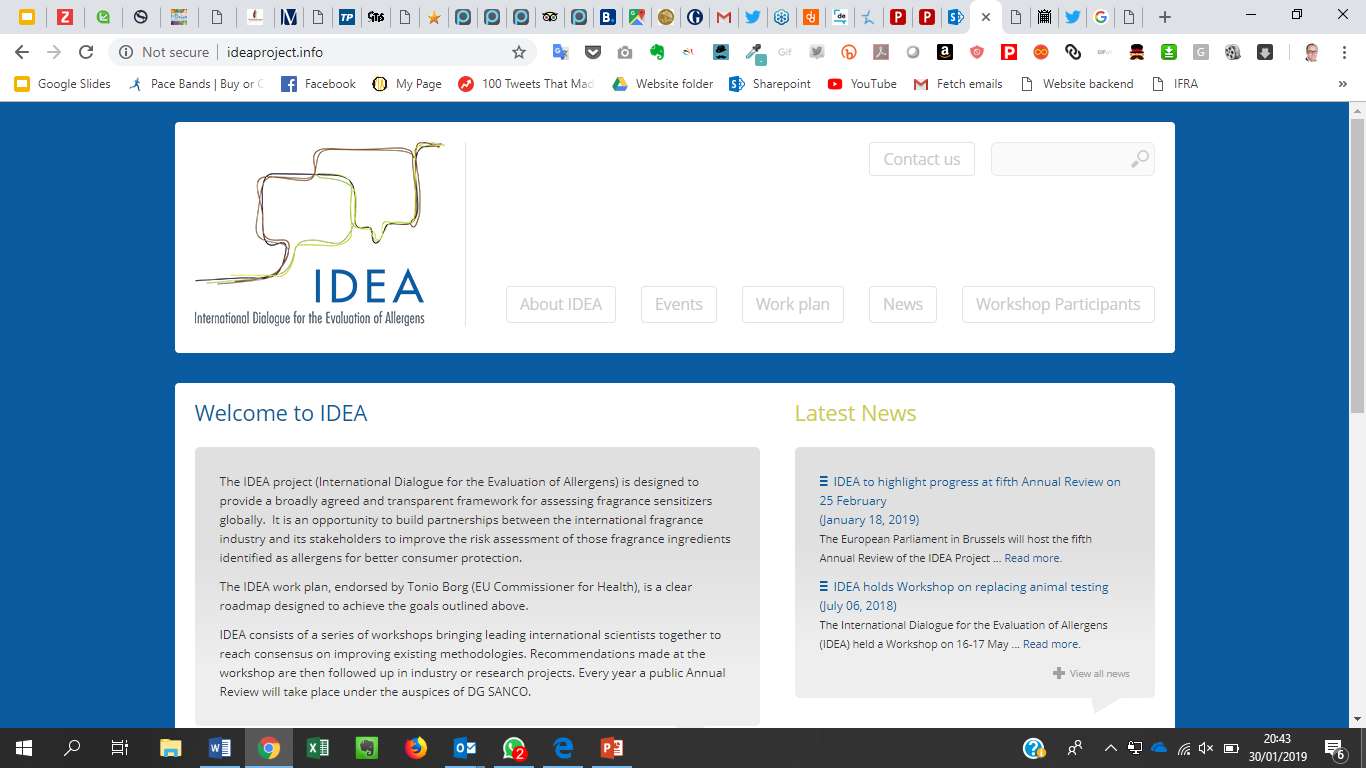 IDEA: Vision for 2019 and beyond
Prof Jim Bridges
Chair, IDEA Supervisory Group

Annual Review 2019    l    European Parliament   l    25 February 2019
Current mandate for IDEA
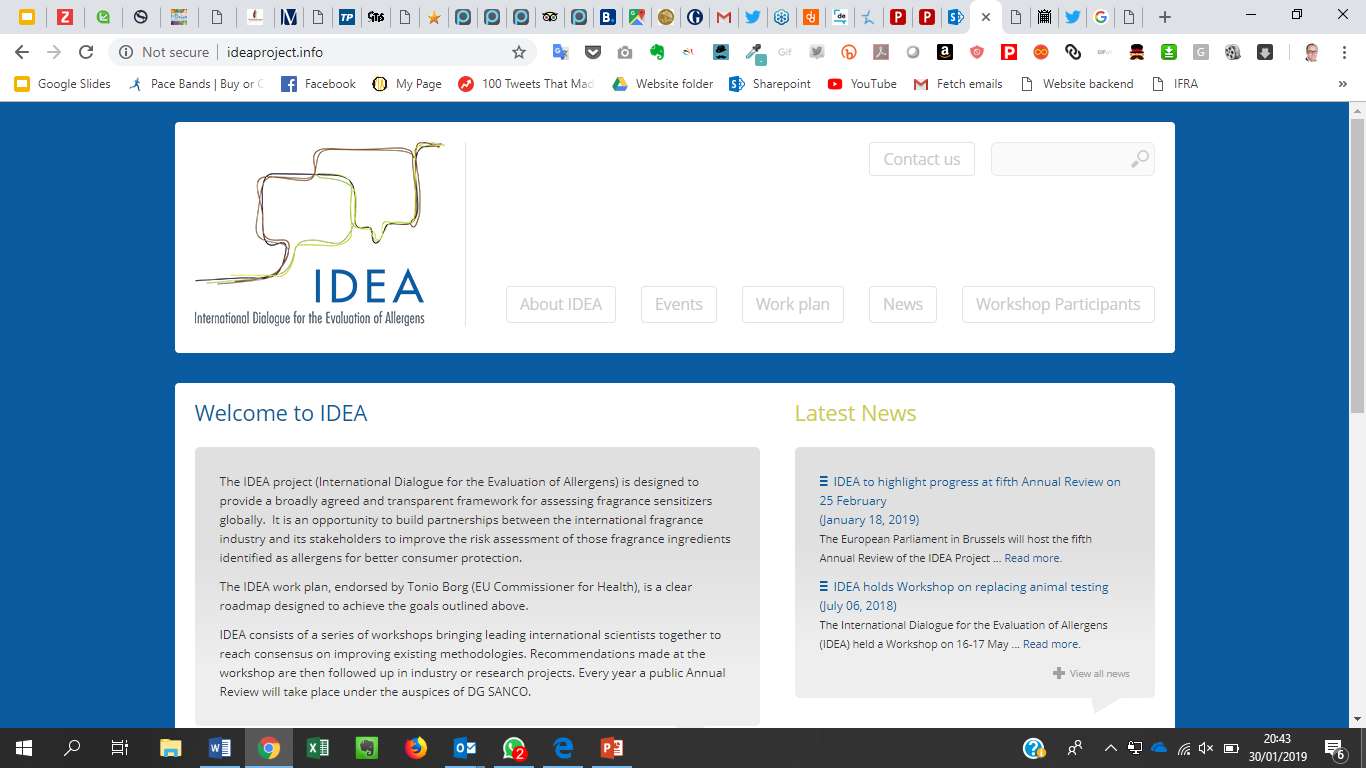 ‘To achieve a broadly agreed and transparent framework for assessing fragrance sensitizers globally’ by improving on ‘existing risk assessment methodologies’
The NESIL (the Human No Expected Sensitization Induction Level) is the outcome of the hazard assessment and serves as basis for the quantitative risk assessment
2
Revised framework for fragrance risk assessment
A) toxicokinetic (exposure)
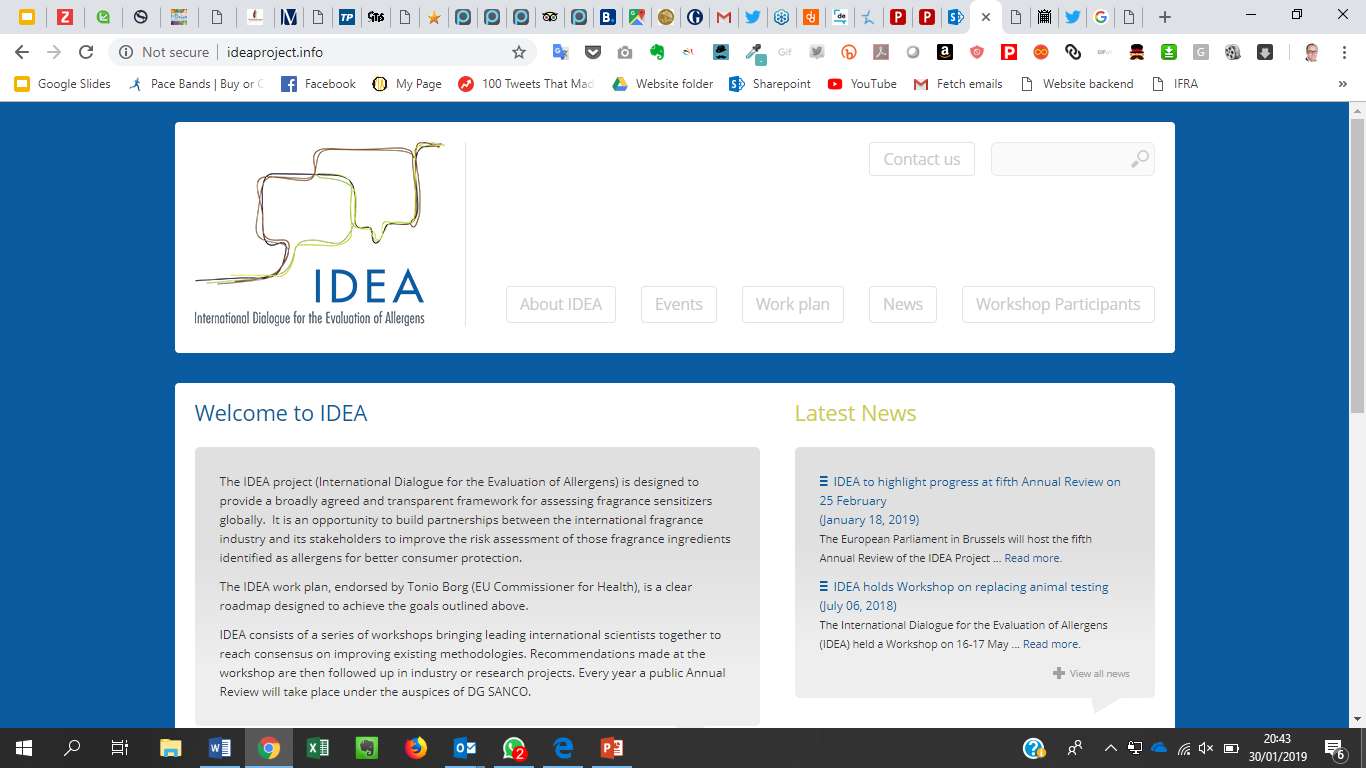 Establish procedures for the reliable identification and characterisation of pre- and pro- haptens.

Estimate worst case consumer exposure levels for each FI of potential concern including heavy users (this may need to include closely related structures?)

Compare the estimated exposure levels against one or more established skin sensitization TTC values
3
Revised framework for fragrance risk assessment
B) hazard
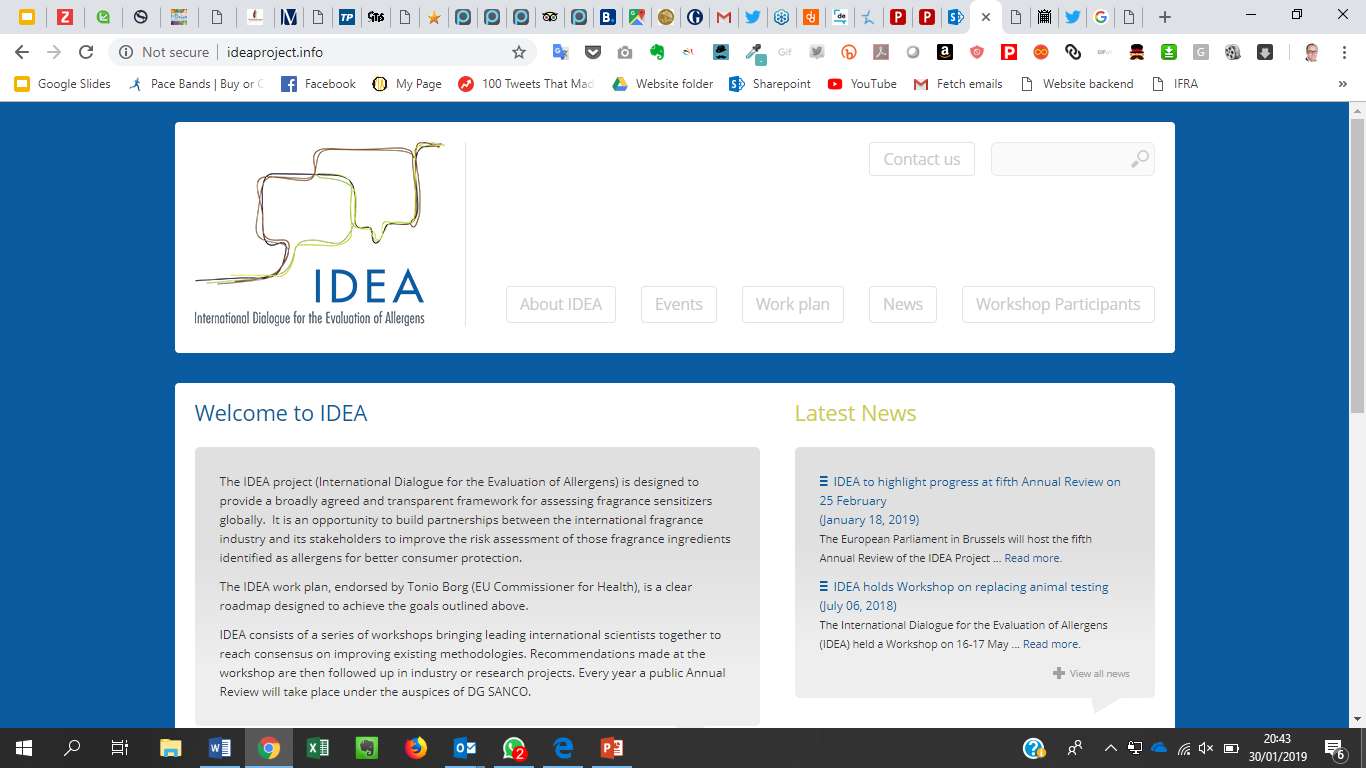 Evaluate different in vitro tests with established positive and negative controls

Reach conclusions of the risk and the uncertainties in the assessment based on a scientifically justified, transparent weighing of the total evidence

Ensure effective feedback on adverse experiences in the fragrance use
4
Framework for hazard assessment (HA) of a fragrance ingredient (FI)
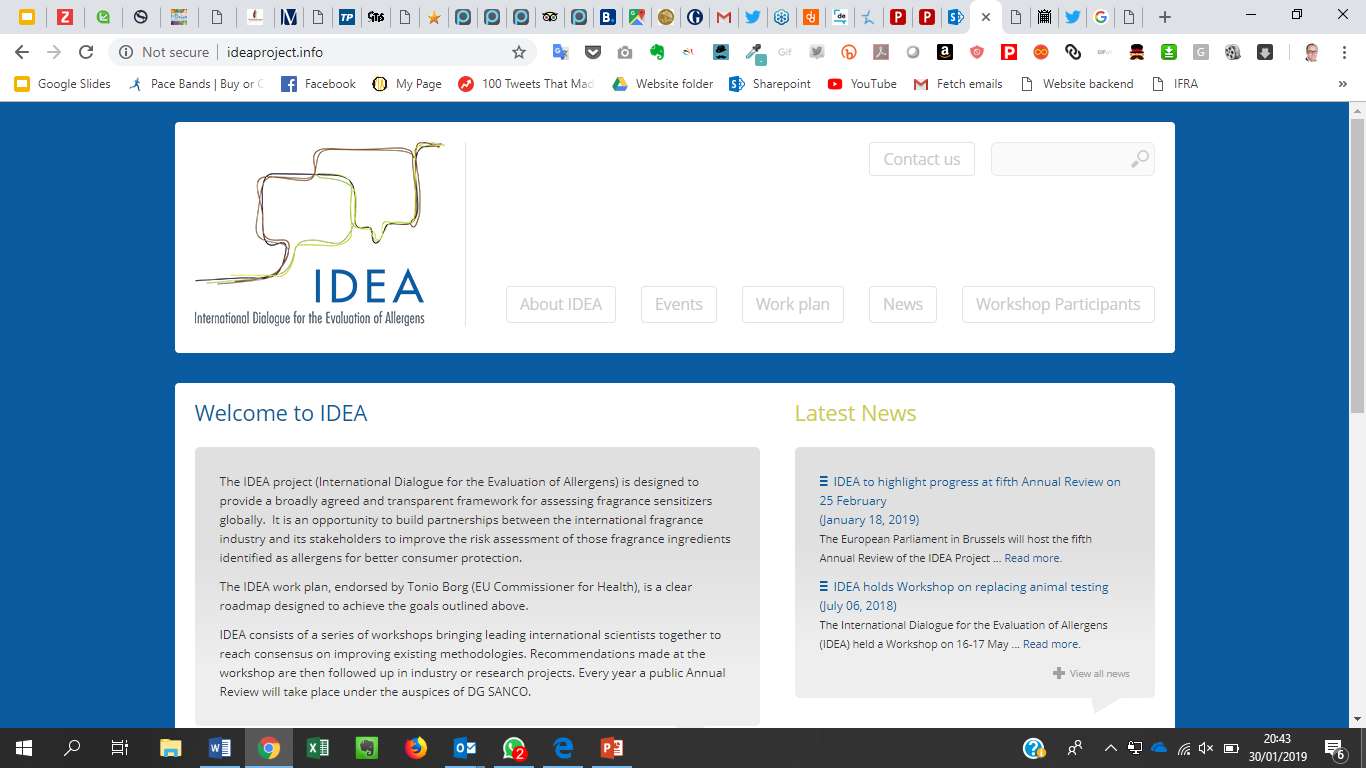 FI properties and uses
< TTC
≥ TTC
Worst exposure compared to SS-TTC
(Skin sensitization Threshold of Toxicological Concern)
HA not needed
Database search
Phys chem props 
and structural alerts
HA not needed
Selection and use of in vitro tests
HA required
Weighing of all evidence and NESIL assignment
TTC = Threshold of Toxicological Concern
5
Challenges in data utilisation
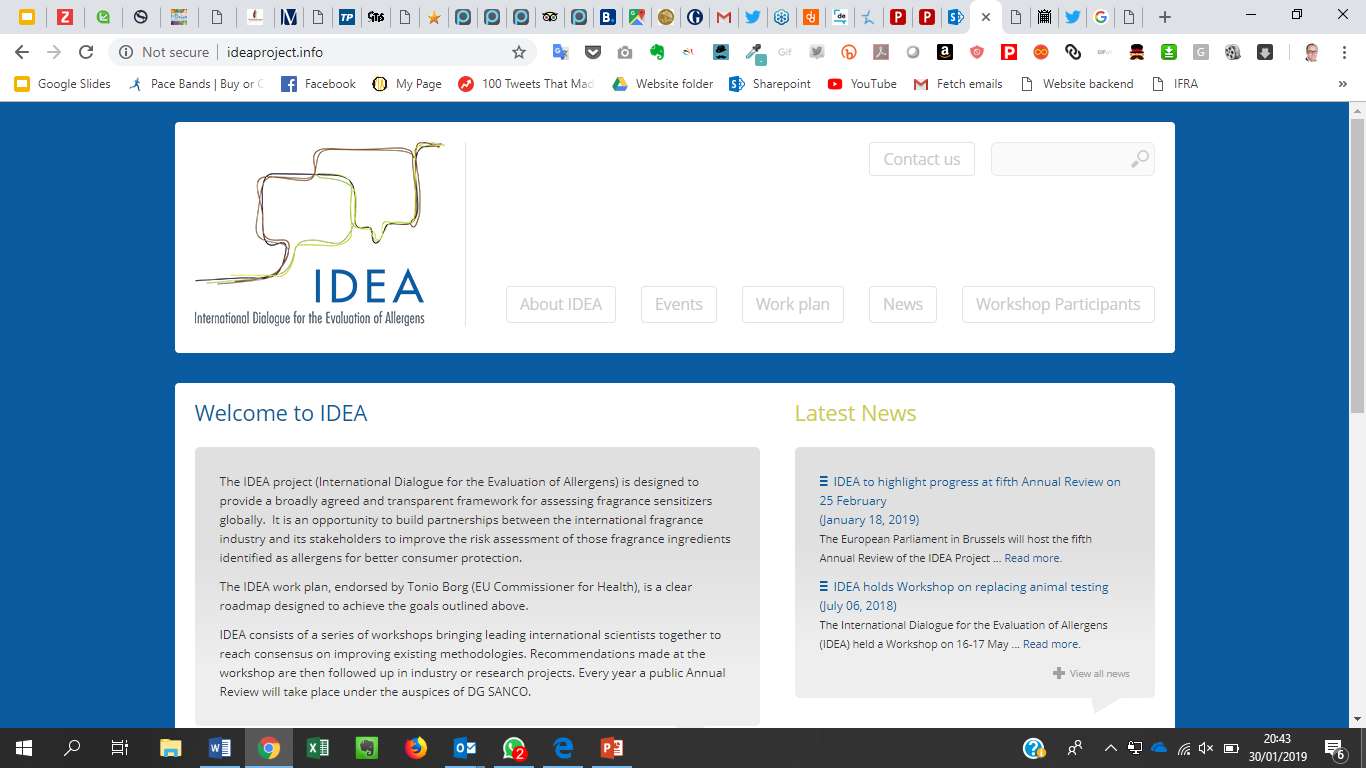 Issue
Should the same weighting be applied to the findings from each test or should some tests justify a higher weighting?
New developments
Bayesian networks and artificial neural networks are already being applied  to combine the findings. The use of artificial intelligence was proposed. Should the pros and cons of each be compared? How will transparency be maintained?
Selection
Should there be a single recommended strategy for the assessment of Weight of Evidence?
6
IDEA: Issues for early action
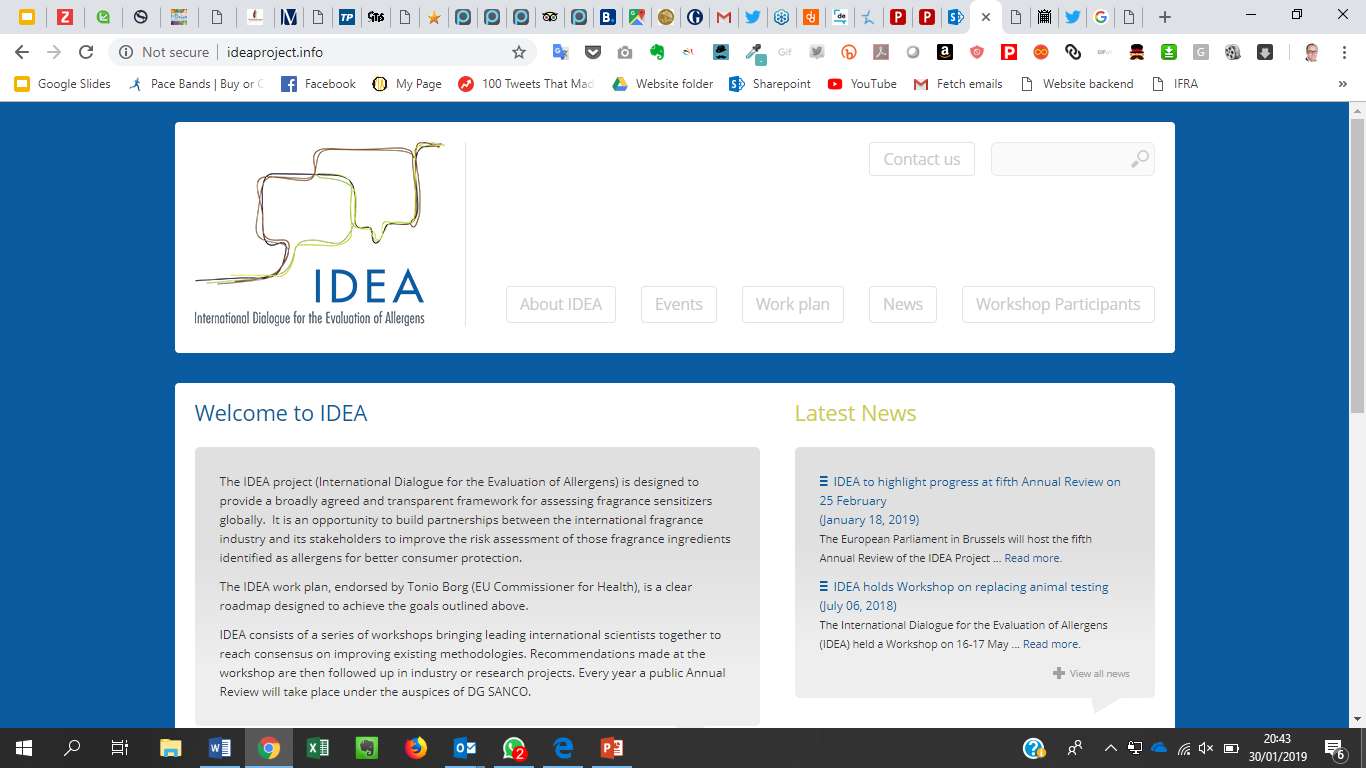 Identify criteria for selection of chemical reference standards to be used for test evaluation and potency comparison purposes 
Provide a platform for further evaluation of whether it is essential to use test findings for each step in the AOP
Develop a utilisable and transparent Weight of Evidence methodology for combining the relevant information findings
Assess the degree of uncertainties in extrapolation of test findings to derive human NESIL values
Review the protocols used for selection of the mode and levels of exposure of an FI to different in vitro systems
7
The keys for progress
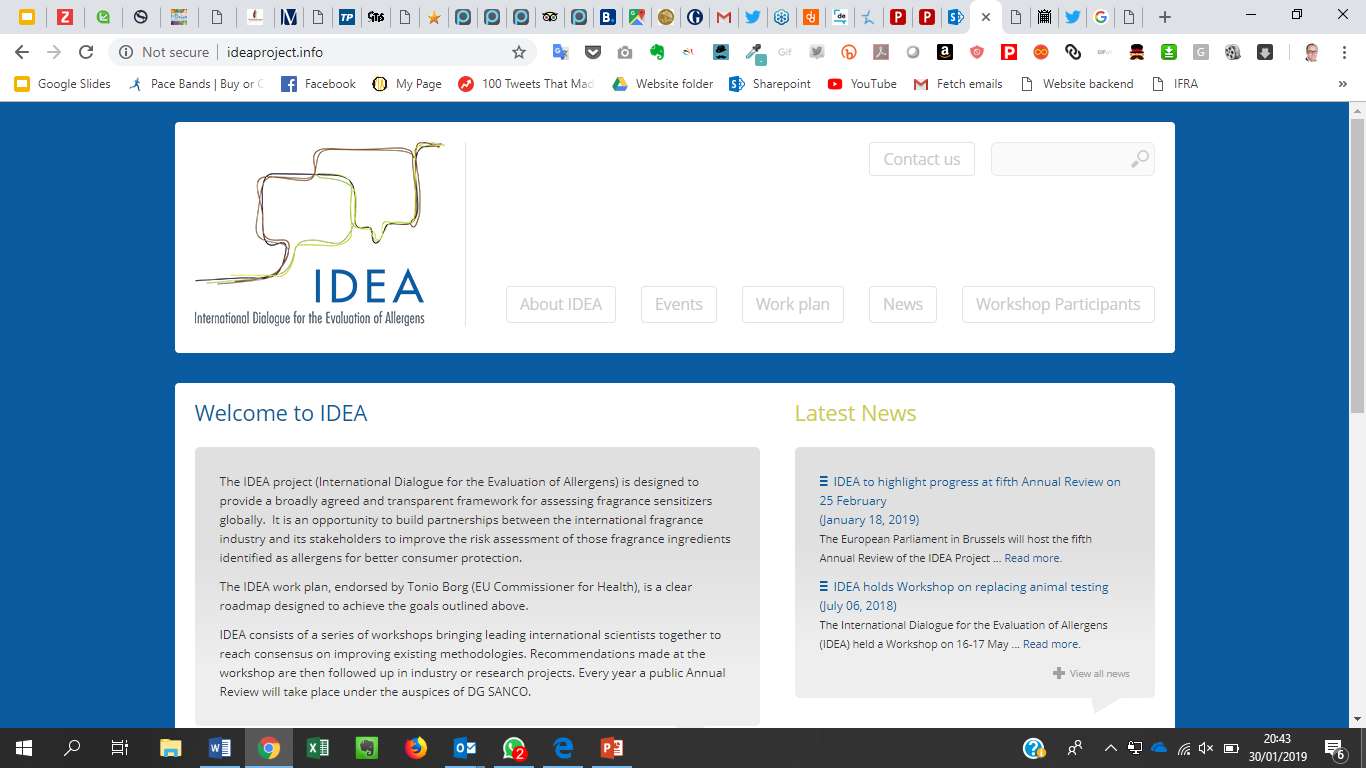 A Flexible programme that responds to new ideas and developments
Ensuring transparency and a strong science base for all the activities of IDEA
Continuing commitment of the existing network of experts involved in the various aspects of IDEA
Extending the network to others particularly involved with in vitro test development for hazard assessment purposes
8
“
“
The ground state of the biological sciences is uncertainty and wisdom is defined by how we cope with it
Adapted from A Gawande